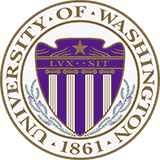 Battery-free Cameras for IoT
Saman Naderiparizi, Mehrdad Hessar, Zerina Kapetanovic, Aaron Parks, Vamsi Talla, Benjamin Ransford, Shyamnath Gollakota, Joshua R Smith
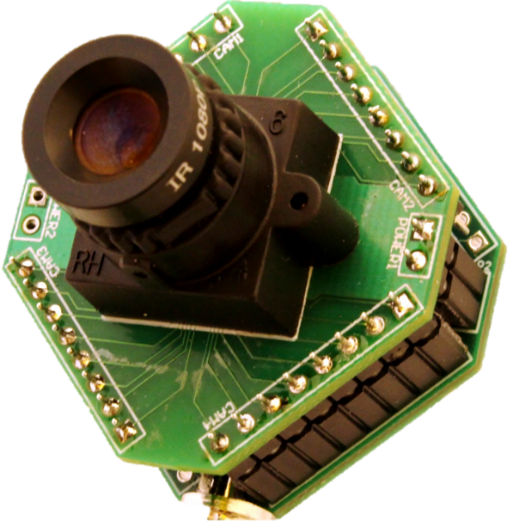 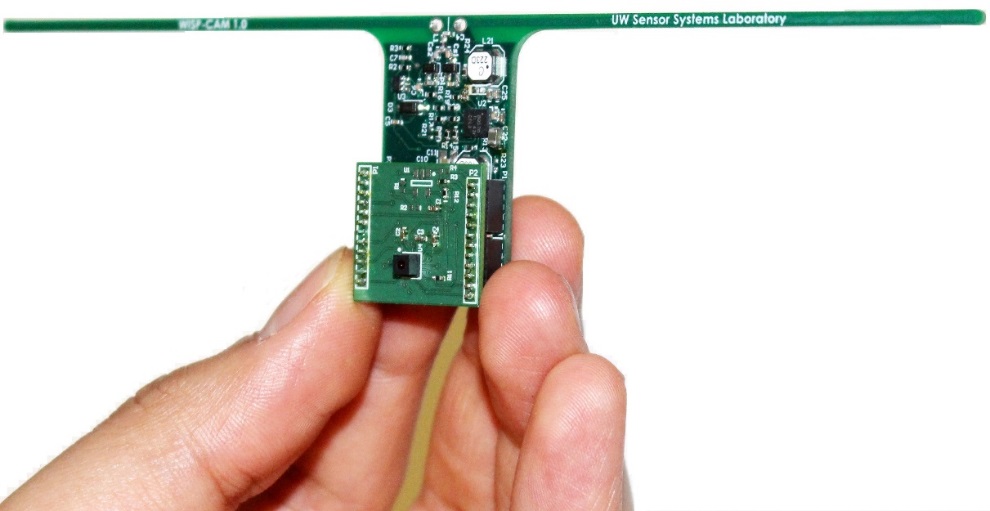 Cameras Are Part of Our Everyday Life
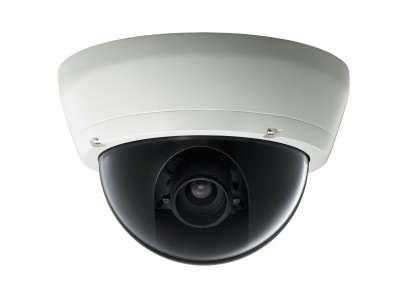 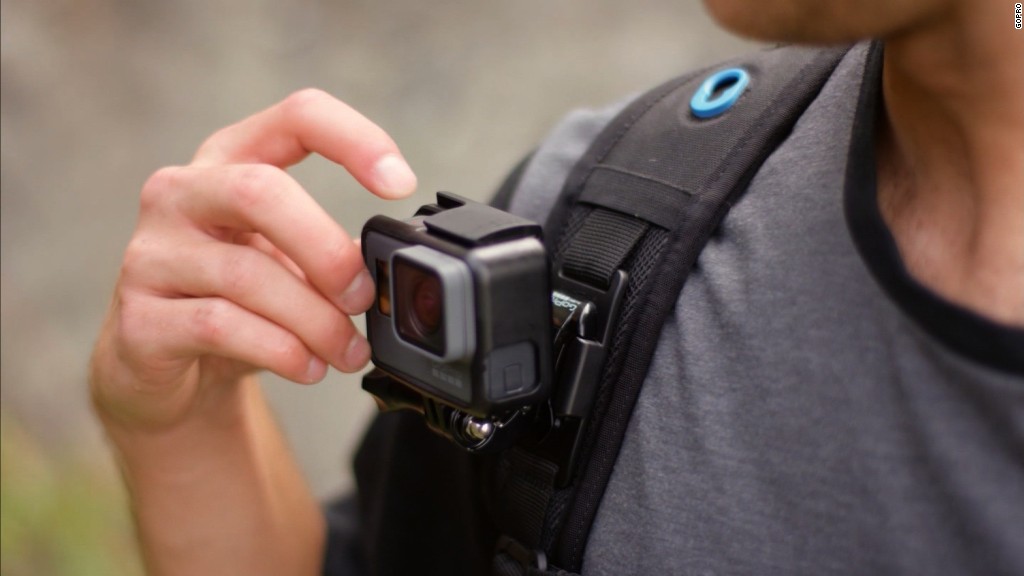 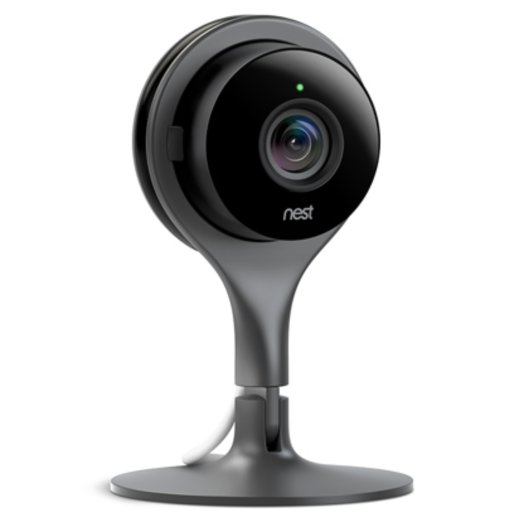 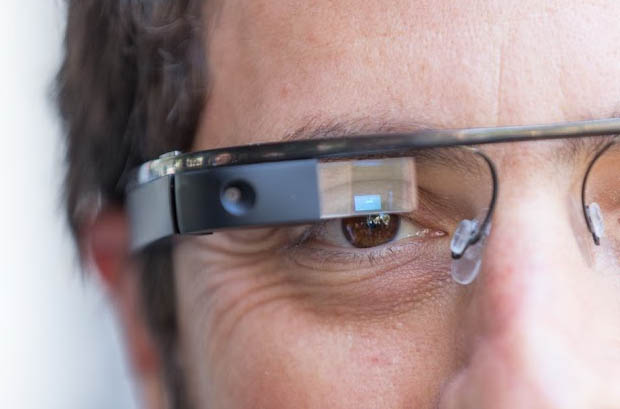 How Many Security Cameras are Out There?
Data Contribution: 2.5% of the total data, that is huge!
How Many: 245M active security cameras in 2014
3
[Speaker Notes: 1.5B smart phone users at 2014, so 16% of this number we had active security cameras.]
Why Wireless Cameras are Power Hungry?
Image Sensor @4K and 15fps (~200mW)
Video Compression Module and off-chip Image Processor (~1500mW)
Wireless Communication (~800mW) 

Total about 2500mW. 
Frequent battery replacement.
4
[Speaker Notes: Modify the transition, make it better and more smooth. Maybe mention that we are here focusing only on the power limitation.]
Our Solution: Building Ultra-low-power (Possibly Battery-free) Wireless Cameras
5
[Speaker Notes: 1.5B smart phone users at 2014, so 16% of this number we had active security cameras.]
Battery-Free Camera Trajectory
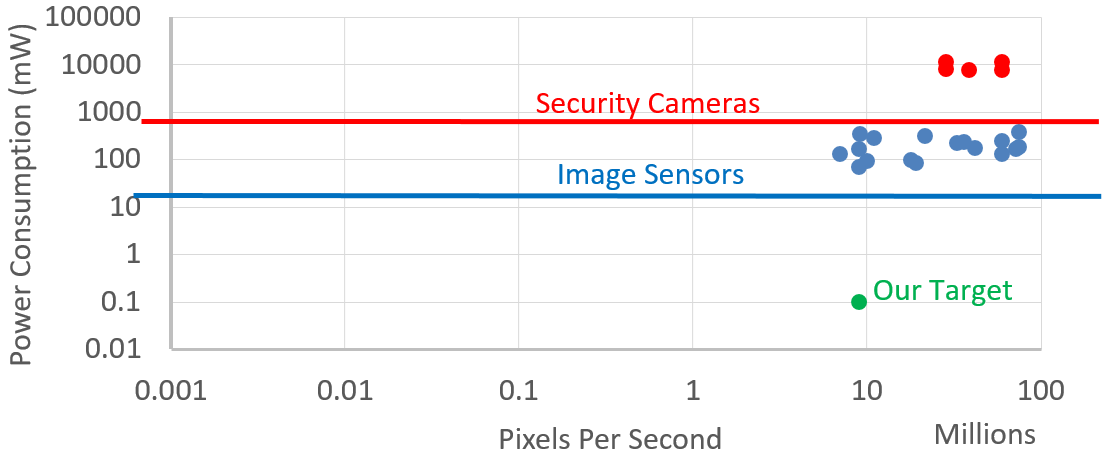 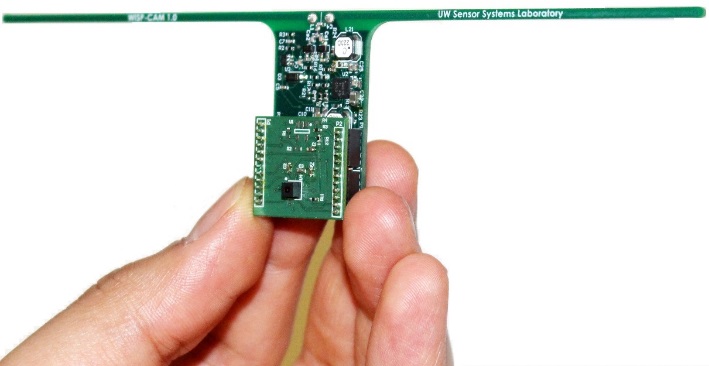 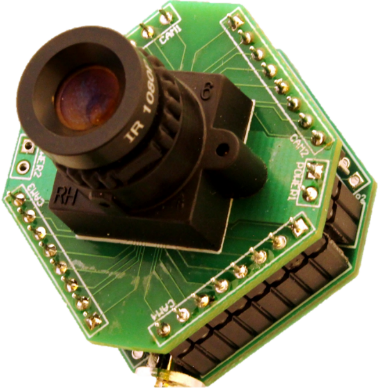 Our Approach: Decoupling the Power Hungry Components from the Camera Front
7
[Speaker Notes: Change the flow.]
Remove Power Hungry Components from Camera
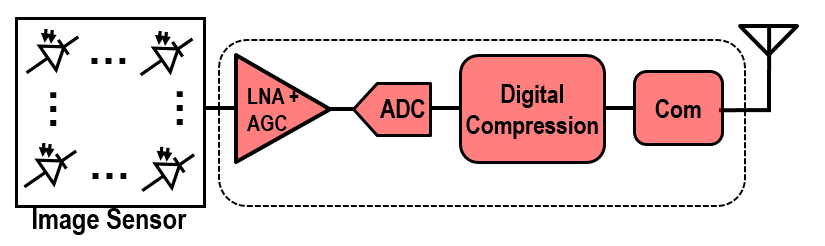 Conventional Camera Arch
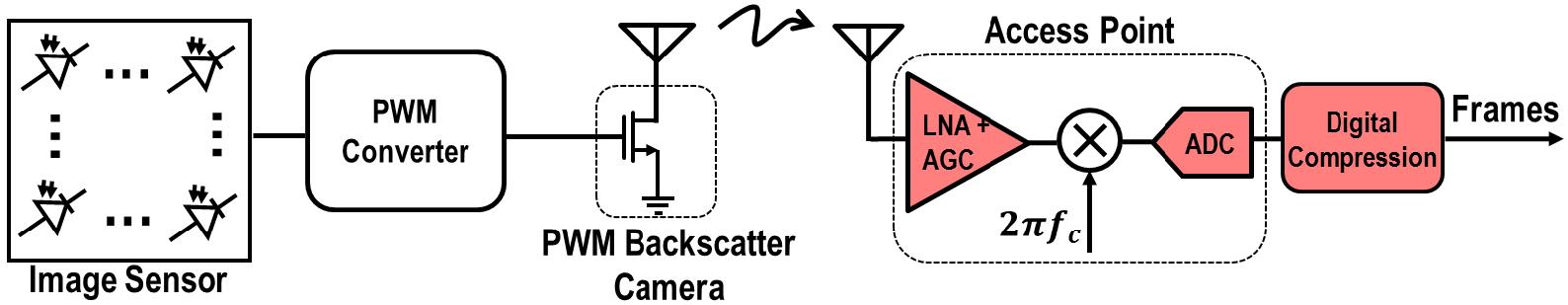 Our Proposed Camera Arch
8
[Speaker Notes: Mention custom built PWM converter and the base-station]
PSNR vs Distance from the AP
Performance for Face Detection
[Speaker Notes: Mention the curve is face detection accuracy.]